April 2020 Market Data
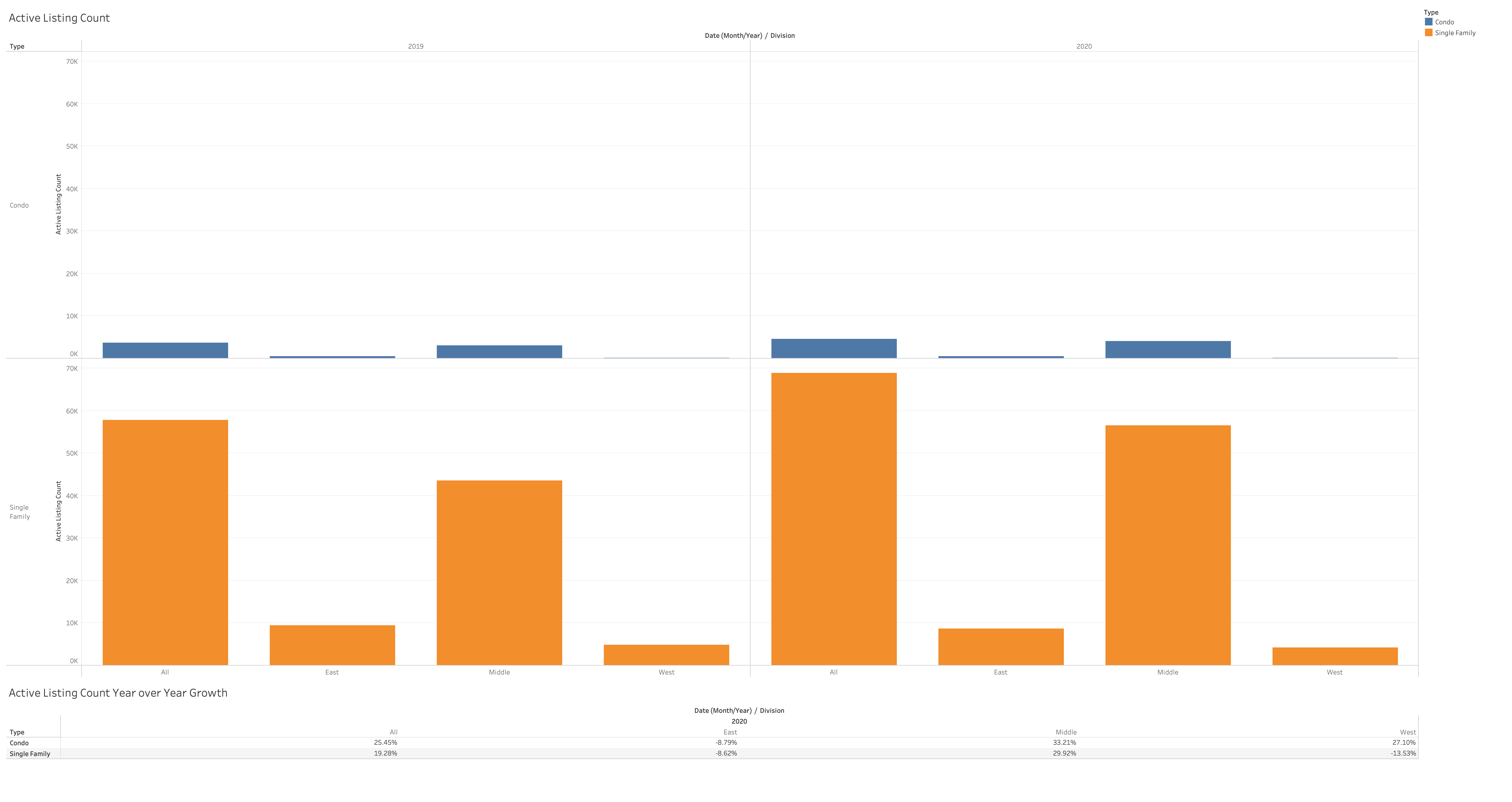 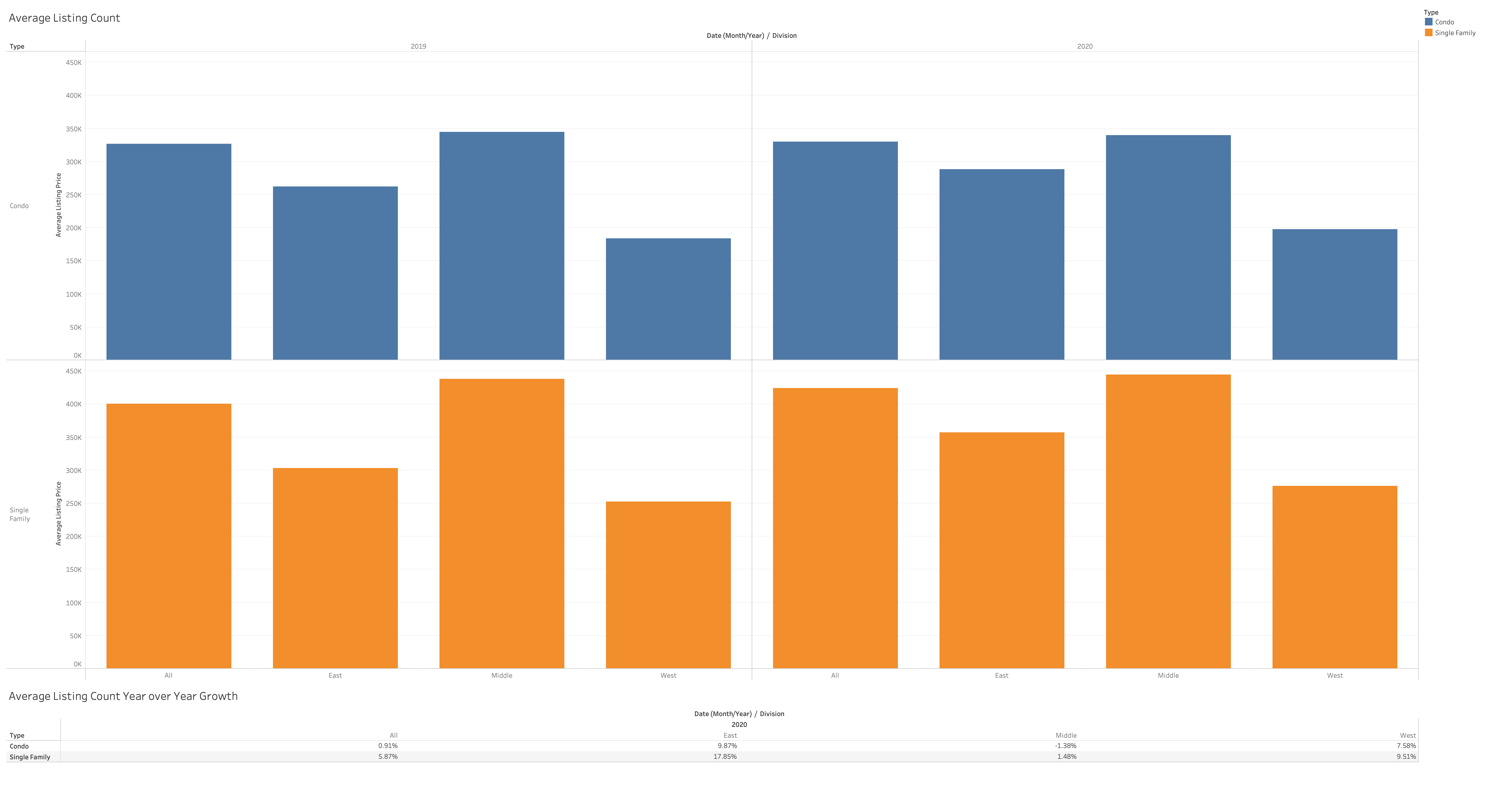 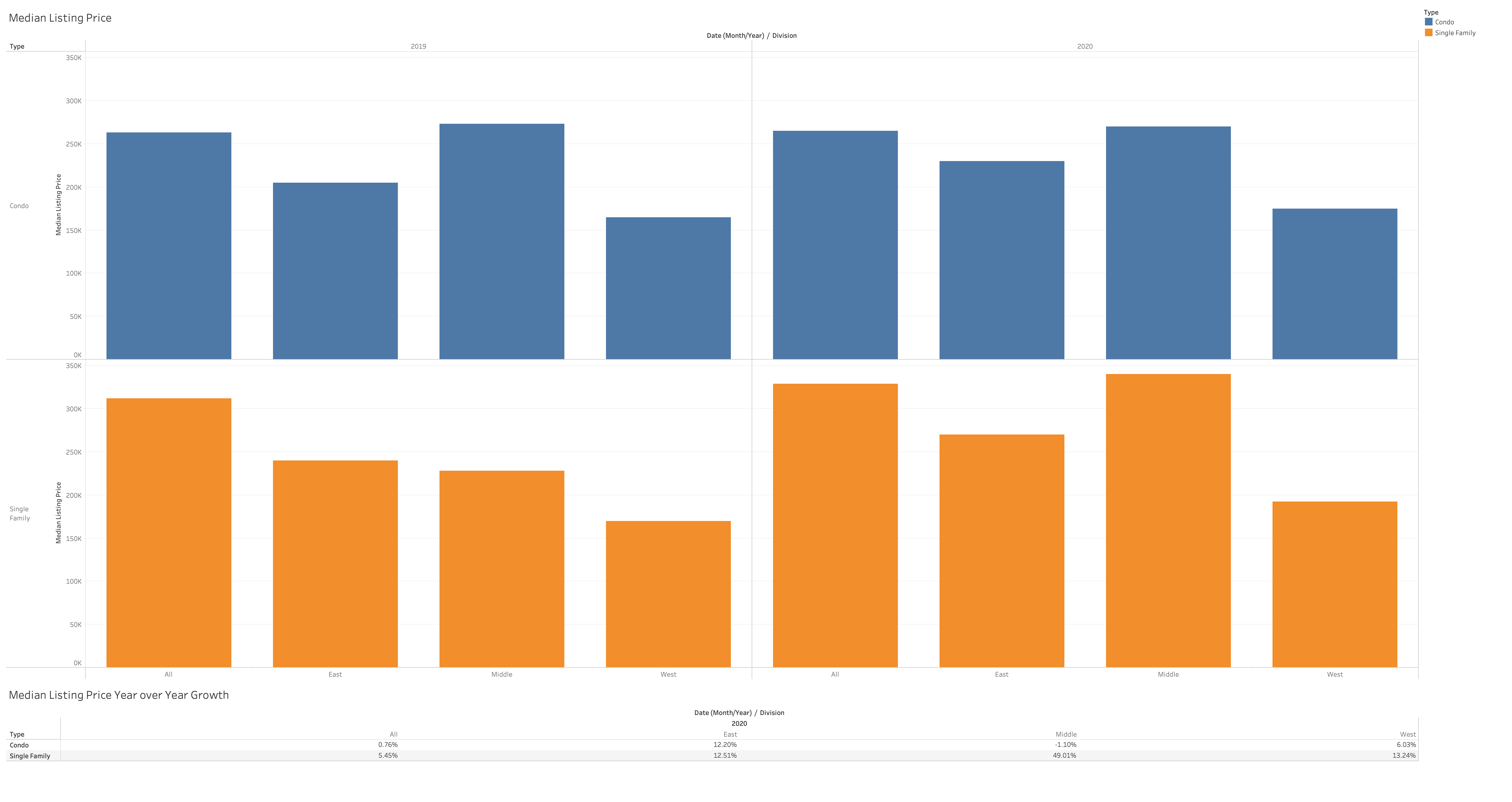 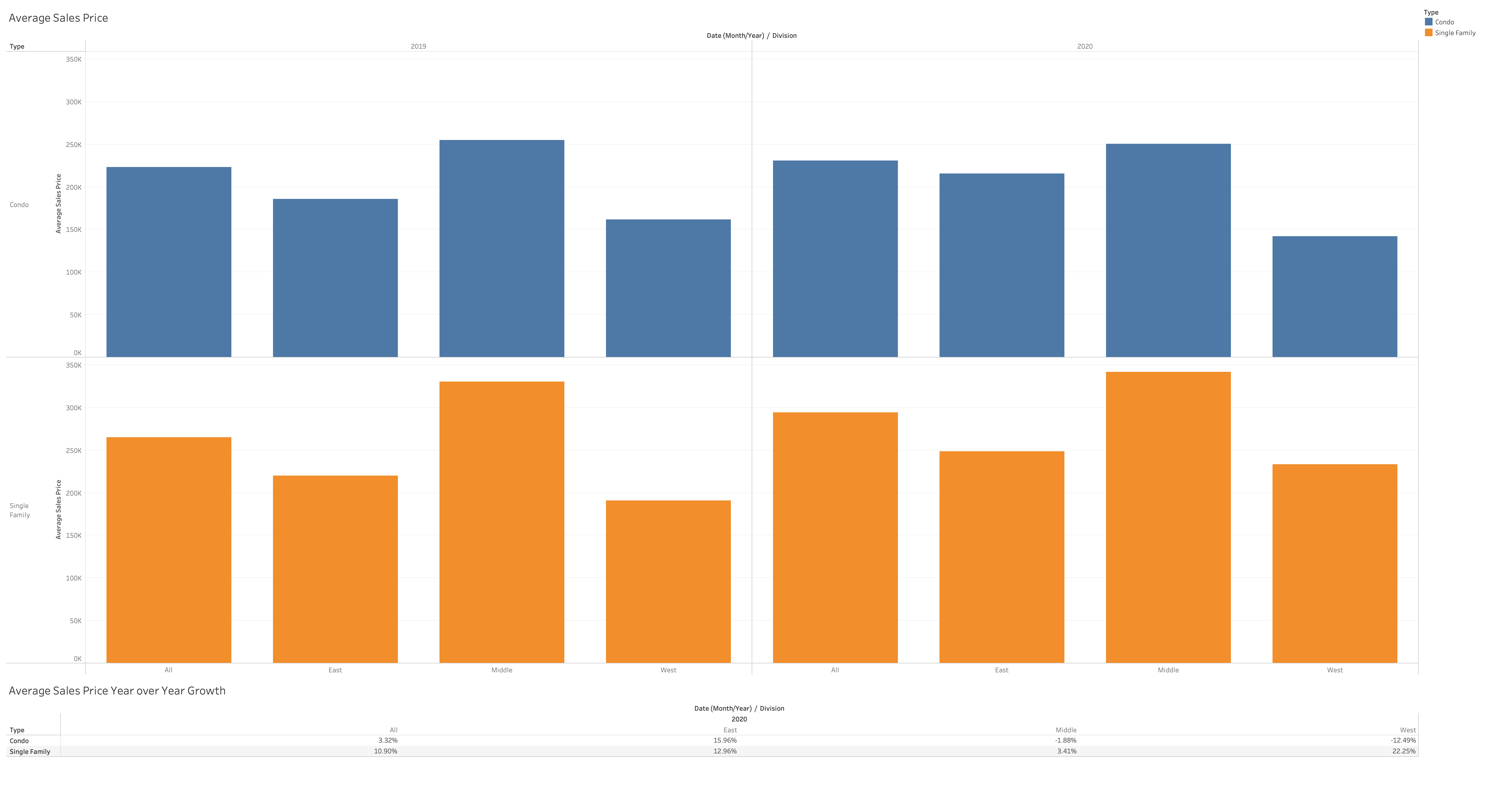 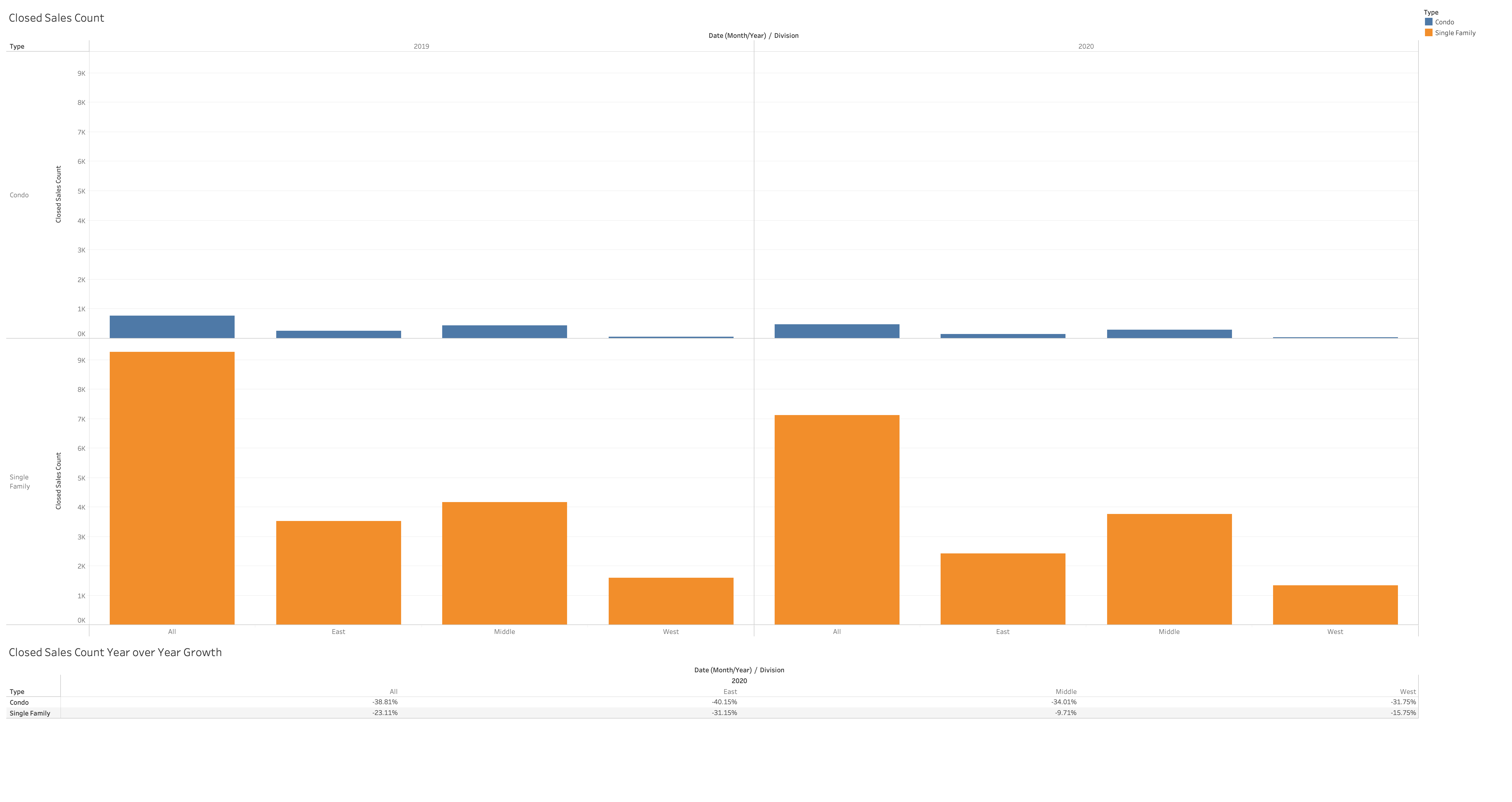 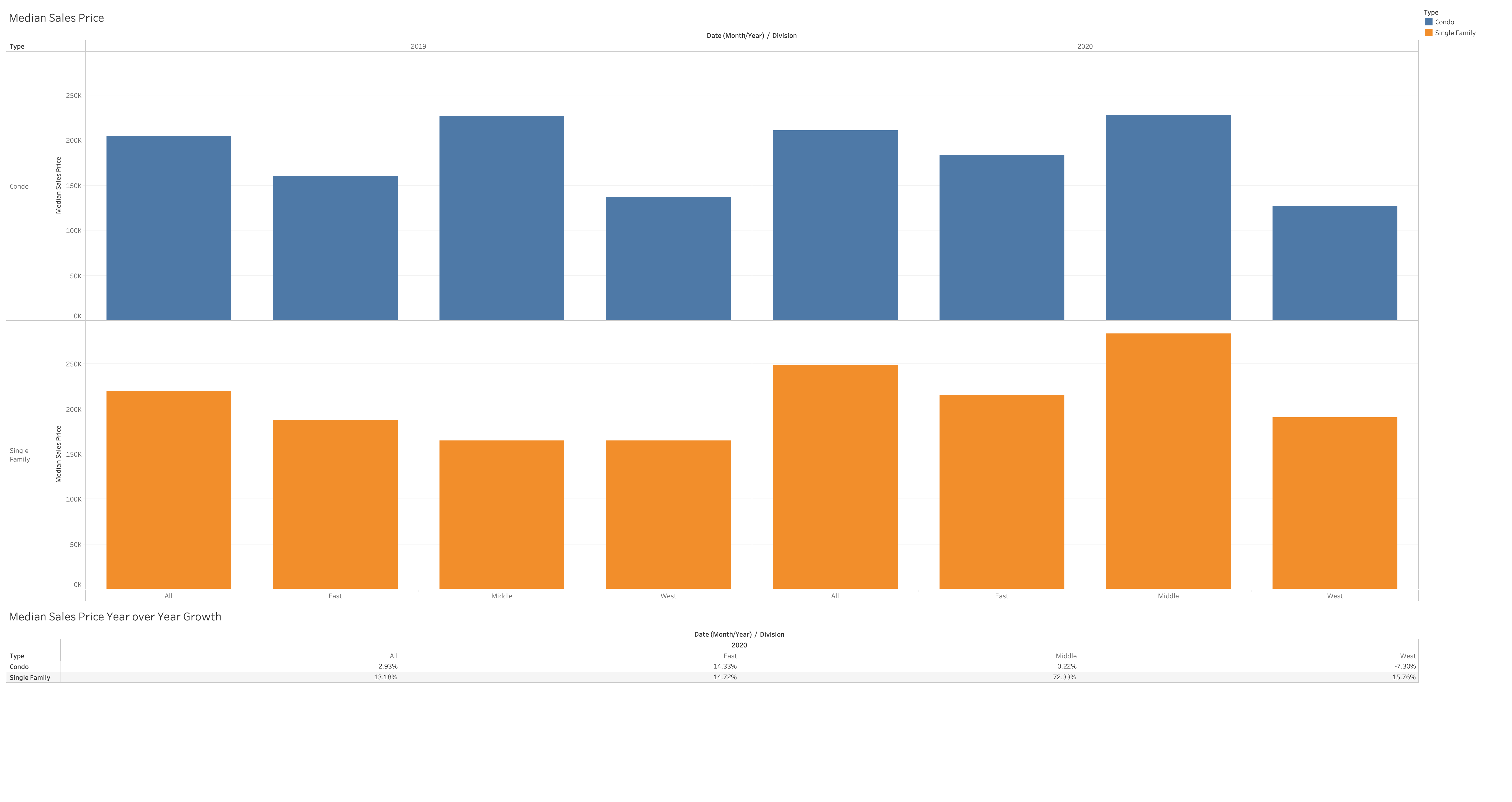